*
x
x
x
table4a
table5
table2
用 tidyr 清理数据 : : 速查表
清理数据 (Tidy data) 这种方法主要用于整理列表数据，使其具有跨包兼容的一致性数据结构。一个整洁的数据集应具备如下特征：
重组数据
扩展表格
- 数据透视，调整格局
pivot_longer(data, cols, names_to = "name",  values_to = "value", values_drop_na = FALSE)
将多列折叠为两列，从而“拉长”数据。
原列名转移至新的 names_to 列， 
原数值转移至新的 values_to 列。
pivot_longer(table4a, cols = 2:3, names_to ="year",     values_to = "cases")
创建新的变量组合，或识别隐式缺失值(即没有呈现在数据集中的变量组合).
&
x
每个变量 
占一列 (column)
每组观测值 ，或每个案例, 占一行(row)
expand(data, …)  
创建一个新tibble，包含原数据 … 列中所有可能的变量取值组合，同时舍去其他未选中的变量。
expand(mtcars, cyl, gear, carb)
complete(data, …, fill = list()) 补全 … 列中所有可能的变量取值组合，并在剩余的变量中相应填充为缺失值。
complete(mtcars, cyl, gear, carb)
pivot_wider(data, names_from = "name",  values_from = "value") 
和 pivot_longer() 相反，将两列扩展为多列，
从而“加宽”数据。
原来的两列数据，一列扩展为不同的新列名，
另一列的数值也随之重新分布。
pivot_wider(table2, names_from = type,     values_from = count)
以向量(vectors)的形式访问变量
通过向量化运算
保存案例
x
Tibbles
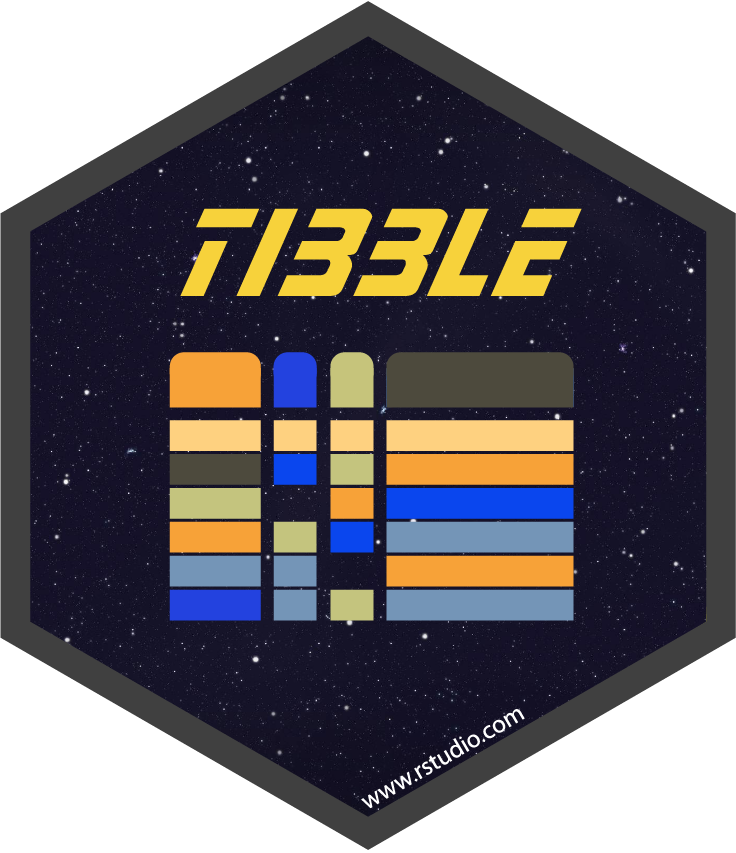 一种扩展型数据框
Tibbles 作为一种列表格式，由
tibble 数据包提供。其继承了DataFrame
类型，但有如下改进：
取子集   ] 仍返回 tibble, [[ 和 $ 返回向量
返回列时，不进行部分匹配 (不存在就不返回)
显示 在屏幕上显示数据的简洁视图
拆分单元格
处理缺失值
- 将单元格拆分或合并为独立数值
舍弃或替换明确的缺失值(NA).
options(tibble.print_max = n, tibble.print_min = m, tibble.width = Inf)  控制默认的显示设置
View() or glimpse() 观察整个数据集
unite(data, col, …, sep = "_", remove = TRUE, na.rm = FALSE)  多列合并为一列
unite(table5, century, year, col = "year", sep = "")

separate(data, col, into, sep = "[^[:alnum:]]+", remove = TRUE, convert = FALSE, extra = "warn", fill = "warn", …)  一列拆分为多列
也可用 extract().
separate(table3, rate, sep = "/",     into = c("cases", "pop"))

separate_rows(data, …, sep = "[^[:alnum:].]+", convert = FALSE)  一列拆分为多行
separate_rows(table3, rate, sep = "/")
drop_na(data, …)               舍弃… 列中含有缺失值的所有行drop_na(x, x2)
fill(data, …, .direction = "down") 将前个或后个数据填充…列中的缺失值 (默认自上而下填充)fill(x, x2)
replace_na(data, replace) 用特定值替换指定列中的所有缺失值NAreplace_na(x, list(x2 = 2))
创建一个 TIBBLE 数据框
tibble(…)  根据列(columns)创建tibble(x = 1:3, y = c("a", "b", "c"))
tribble(…) 根据行(rows)创建tribble(~x,   ~y,                  1, "a",                  2, "b",                  3, "c")
两种创建方法结果一致
table3
A tibble: 3 × 2
      x     y
  <int> <chr>
1     1     a
2     2     b
3     3     c
as_tibble(x, …)  将DataFrame类型转换为tibble
enframe(x, name = "name", value = "value") 将向量转成 tibble，反之则为deframe().
is_tibble(x)  检测 x 是否为 tibble 类型
table3
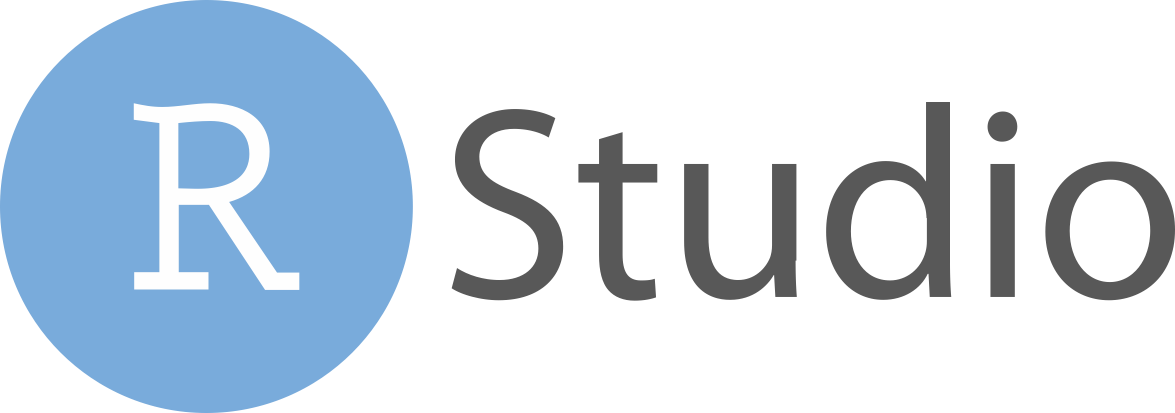 RStudio® 是 RStudio, PBC 的注册商标 •  CC BY SA  RStudio  •  info@rstudio.com  •  844-448-1212  •  rstudio.com  •  更多内容请关注 tidyr.tidyverse.org  •  tibble  3.1.2  •  tidyr  1.1.3  •  更新于:  2021–08
                                                                                                                  翻译：王非凡 Feifan Wang / wffyx44@gmail.com
fun(                      , …)
fun(                      , …)
fun(                      , …)
嵌套数据
嵌套数据框 (nested data frame) 将不同的列表嵌套储存为一个更大数据框的 list-column 。List-columns 内也可以是一系列的向量或不同的数据类型。 
嵌套数据框可用于:
保留观察值与数据各子集之间的关系。保留嵌套变量的类型 (比如因子型和日期时间型，不会被强制转为字符型)。
一次性处理多个子表格，通过 purrr 包中的map(), map2(), 和 pmap() 等函数，或 dplyr 包中的 rowwise() 分组。
创建嵌套数据
重组嵌套数据
变换嵌套数据
nest(data, …) 
将成组的单元格移至一个数据框的list-column中。可单独使用，或与 dplyr::group_by() 函数配合使用。
先用 group_by() 分组，然后用 nest() 将组移至list-column中。n_storms <- storms %>%     group_by(name) %>%     nest()
用 nest(new_col = c(x, y)) 指定需要分组的列按照 dplyr::select() 语法n_storms <- storms %>%     nest(data = c(year:long))
unnest(data, cols, ..., keep_empty = FALSE) 
与 nest() 相反，将嵌套的列重新展开为常规列，n_storms %>% unnest(data)
unnest_longer(data, col, values_to = NULL, indices_to = NULL) 将一个 list-column 按行展开
一个向量化函数通常要取一个向量，平行变换每一个元素, 然后返回一个相同长度的向量。因此向量函数本身无法应用于列表，比如嵌套形成的 list-columns。
经 dplyr::rowwise(.data, …) 这一函数分组处理后，每行为一组，每组中的 list-columns 元素直接出现 (通过 [[ 访问), 而非长度为1的列表。当你使用 rowwise() 函数时，dplyr 包中的函数就能以向量化处理的方式应用于 list-columns了。
starwars %>%     select(name, films) %>%     unnest_longer(films)
list-column中每个“单元格”的内容
嵌套后的数据框
将一个函数应用到一个list-column，并创建一个新的 list-column。
dim() 每行返回两个值
n_storms %>%     rowwise() %>%    mutate(n = list(dim(data)))
加一层列表函数，令mutate函数创建一个list-column
unnest_wider(data, col)
将一个 list-column 按列展开
用 [[]] 索引 list-column  n_storms$data[[1]]
starwars %>%     select(name, films) %>%     unnest_wider(films)
将一个函数应用到一个list-column，并创建一个新的常规列。
创建含有 list-columns 的 Tibbles
tibble::tribble(…) 按需要构造 list-columnstribble( ~max, ~seq,                          3,    1:3,                          4,    1:4,                          5,    1:5)
tibble::tibble(…) 把输入列表保存为 list-columnstibble(max = c(3, 4, 5), seq = list(1:3, 1:4, 1:5))
tibble::enframe(x, name="name", value="value")将多级列表转换为带有 list-columns 的tibbleenframe(list('3'=1:3, '4'=1:4, '5'=1:5), 'max', 'seq')
n_storms %>%     rowwise() %>%    mutate(n = nrow(data))
nrow() 每行返回一个整型
将多个list-columns 折叠为一个。
append() 每行返回一个列表，所以列的类型必须为列表类型
hoist(.data, .col, ..., .remove = TRUE) 
选择性地按列展开 list-column
用 purrr::pluck() 语法选择 list-column 中需要展开的列
starwars %>%     rowwise() %>%     mutate(transport = list(append(vehicles, starships)))
通过其他函数输出 list-columns
starwars %>%     select(name, films) %>%     hoist(films, first_film = 1, second_film = 2)
dplyr::mutate(), transmute(), and summarise() 
当这些函数返回列表时，会输出 list-columns
mtcars %>%     group_by(cyl) %>%     summarise(q = list(quantile(mpg)))
将一个函数用于多个list-columns
length() 每行返回一个整型
starwars %>%     rowwise() %>%     mutate(n_transports = length(c(vehicles, starships)))
参见 purrr 包中的更多列表函数
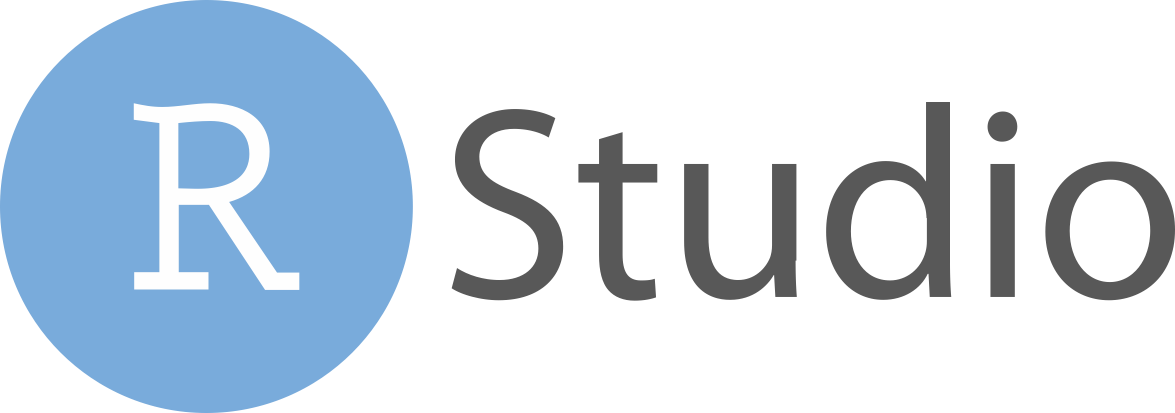 RStudio® 是 RStudio, PBC 的注册商标 •  CC BY SA  RStudio  •  info@rstudio.com  •  844-448-1212  •  rstudio.com  •  更多内容请关注 tidyr.tidyverse.org  •  tibble  3.1.2  •  tidyr  1.1.3  •  更新于:  2021–08
                                                                                                                  翻译：王非凡 Feifan Wang / wffyx44@gmail.com